DOA BELAJAR
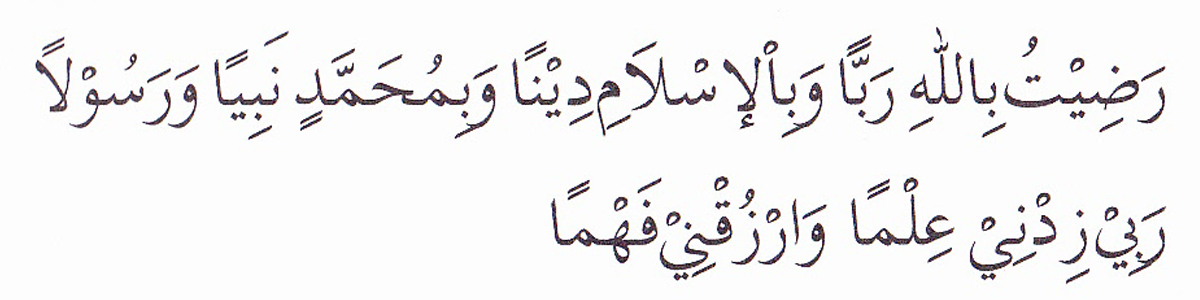 PEMBUKA BELAJAR
“Kami ridho Allah SWT sebagai Tuhanku, Islam sebagai agamaku, dan Nabi Muhammad sebagai Nabi dan Rasul, Ya Allah, tambahkanlah kepadaku ilmu dan berikanlah aku kefahaman”
PERENCANAAN PEMBERDAYAAN MASYARAKAT
NUR FAIDATI
Disampaikan pada Kuliah MK Pemberdayaan Masyarakat
DEFINISI PERENCANAAN
Susunan (rumusan) sistematik mengenai langkah-langkah mengenai langkah (tindakan-tindakan) yang akan dilakukan di masa depan, dengan didasarkan pada pertimbangan-pertimbangan yang seksama atas potensi, faktor-faktor eksternal dan pihak-pihak yang berkepentingan dalam rangka mencapai suatu tujuan tertentu (Abe, 2001).
Suatu cara bagaimana mencapai tujuan sebaik-baiknya (maksimum output) dengan sumber-sumber yang ada supaya lebih efisien dan efektif. Selanjutnya dikatakan bahwa, perencanaan merupakan penentuan tujuan yang akan dicapai atau yang akan dilakukan, bagaimana, bilamana dan oleh siapa(Tjokroamidjojo, 1995).
ARTI PENTING PROGRAM PEMBERDAYAAN MASYARAKAT
Memberikan acuan dalam mempertimbangkan secara seksama tentang apa yang harus dilakukan dan bagaimana cara melaksanakannya,
Tersedianya acuan tertulis yang dapat digunakan oleh masyarakat (umum),
Sebagai pedoman pengambilan keputusan terhadap adanya usul/saran penyempurnaan yang “baru”,
Memantapkan tujuan-tujuan yang inin dan harus dicapai, yang perkembangannya dapat diukur dan dievaluasi,
 Memberikan peringatan yang jelas terhadap pilihan tentang :
Kepentigan dari maslaah-masalah (yang dinilai menuntut perlunya revisi program)
 Pemantapan dari perubahan-perubahan sementara (jika memang diperlukan revisi terhadap program)
Mencegah keselaratan dari tujuan akhir, mengembangkan kebutuhan-kebutuhan yang dirasakan maupun tidak dirasakan
Memberikan kelangsungan dalam diri personal selama proses perubahan berlangsung, artinyasetiap personel yang terlibat dalam pelaksanaan dan evaluasi program selalu merasakan perlunya kontinuitas program sampai tercapainya tujuan yang diharapkan.
Membantu mengembangkan kepemimpinan
Menghindarkan pemborosan sumberdaya (tenaga, biaya, dan waktu), dan merangsang efisiensi pada umumnya.
Menjamin kelayakan kegiatan yang dilakukan didalam masyarakat dan yang dilaksanakan sendiri oleh masyarakat setempat.
PERENCANAAN PEMBERDAYAAN MASYARAKAT
Jika dilihat dari proses operasionalisasinya, maka ide pemberdayaan memiliki dua kecenderungan, antara lain : 
kecenderungan primer, yaitu kecenderungan proses yang memberikan atau mengalihkan sebagian kekuasaan, kekuatan, atau kemampuan (power) kepada masyarakat atau individu menjadi lebih berdaya. Proses ini dapat dilengkapi pula dengan upaya membangun asset material guna mendukung pembangunan kemandirian mereka melalui organisasi
kecenderungan sekunder, yaitu kecenderungan yang menekankan pada proses memberikan stimulasi, mendorong atau memotivasi individu agar mempunyai kemampuan atau keberdayaan untuk menentukan apa yang menjadi pilihan hidupnya melalui proses dialog. Dua kecenderungan tersebut memberikan (pada titik ekstrem) seolah berseberangan, namun seringkali untuk mewujudkan kecenderungan primer harus melalui kecenderungan sekunder terlebih dahulu
UKURAN PERENCANAAN PROGRAM YANG BAIK
Analisis fakta dan keadaan. 
Pemilihan masalah berlandaskan kebutuhan
Jelas dan menjamin keluwesan
Merumuskan tujuan dan pemecahan masalah yang menjanjikan kepuasan
Menjaga keseimbangan
Pekerjaan yang jelas
Proses yang berkelanjutan
Merupakan proses belajar-mengajar
Merupakan proses koordinasi
Memberikan kesempatan evaluasi
TAHAPAN PERENCANAAN
PERUMUSAN MASALAH
PENETAPAN PROGRAM
PERUMUSAN TUJUAN
PENENTUAN KELOMPOK SASARAN
IDENTIFIKASI SUMBER DAN TENAGA PELAKSANA
PENENTUAN STRATEGI DAN JADWAL KEGIATAN
MONITORING DAN EVALUASI
PENUTUP BELAJAR
بِسْمِ اللَّهِ الرَّحْمَنِ الرَّحِيمِ

اَللَّهُمَّ أَرِنَا الْحَقَّ حَقًّا وَارْزُقْنَا اتِّـبَاعَه ُ وَأَرِنَا الْبَاطِلَ بَاطِلاً وَارْزُقْنَا اجْتِنَابَهُ


Ya Allah Tunjukkanlah kepada kami kebenaran sehinggga kami dapat mengikutinya, 
Dan tunjukkanlah kepada kami keburukan sehingga kami dapat menjauhinya.